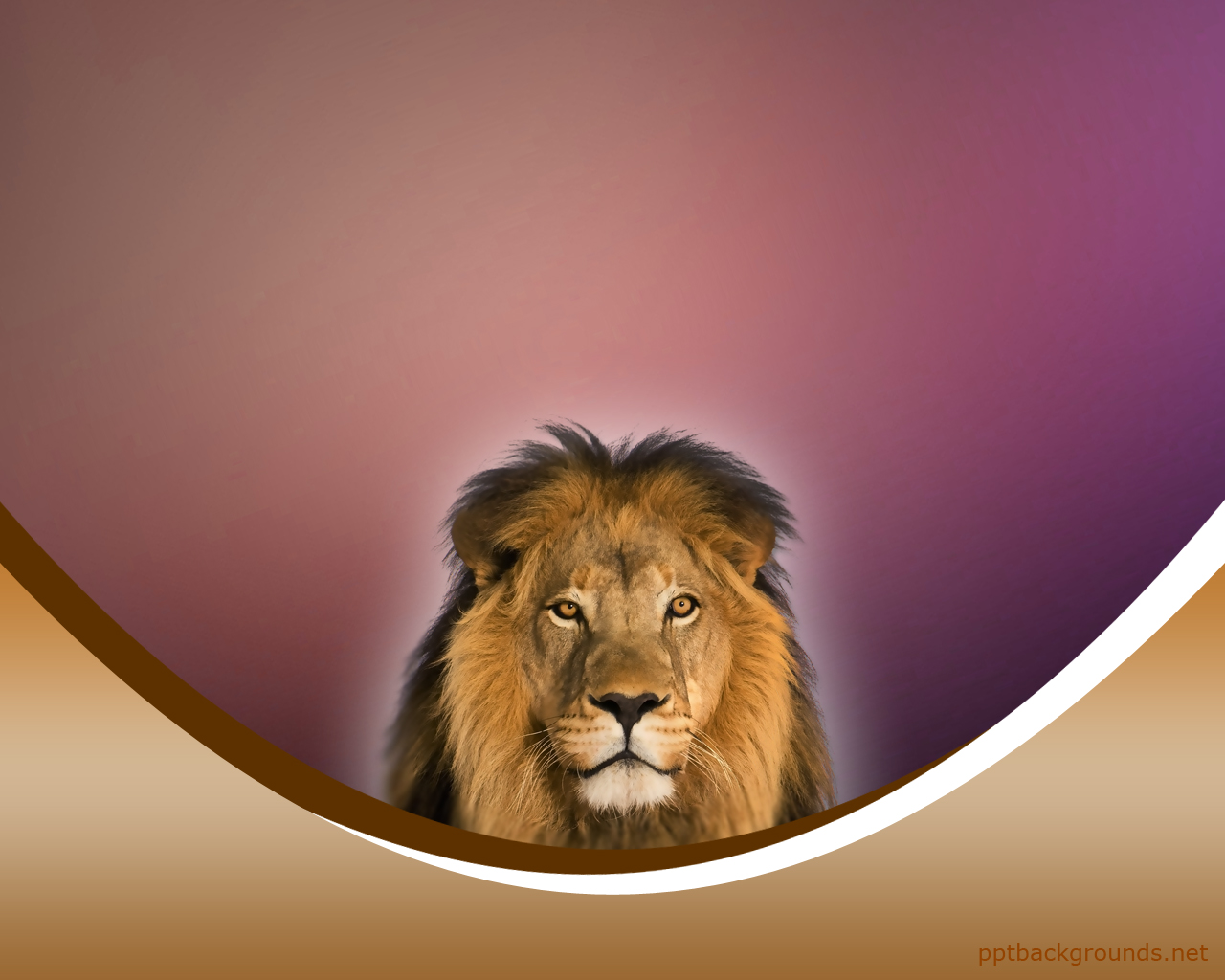 Golden Valley 
Lions
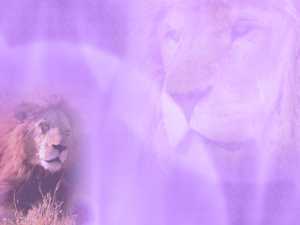 What is PBIS?   

Positive Behavioral Interventions 
and Supports
PBIS is a positive, proactive approach to encouraging and acknowledging expected behaviors within the school. The PBIS initiative 
is an on-going process that will continue to develop in the months and years to come. We make decisions based on the needs of our students and our school
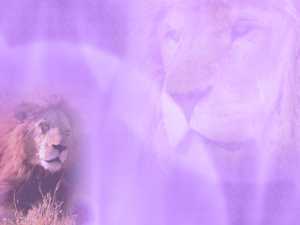 PBIS is not a curriculum - it is a framework for systems to identify needs, develop strategies, and evaluate practice toward success
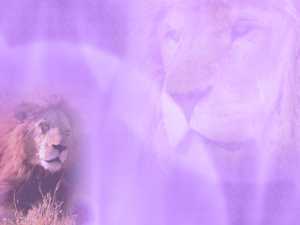 PBIS Lion Overview
•This PowerPoint reviews the following critical  elements of Tier 1, Tier 2, and Tier 3 PBIS Implementation: 
School-Wide Systems for Student Success (RTI Model)
Effective Procedures for Dealing with Discipline 
Alternatives to Discipline 
Selecting and Making School-Wide Expectations Visible 
Teaching School-Wide Expectations to Students and Staff
A School Wide Incentive System for students and staff 
Active Supervision and Positive Reinforcement Ratio (supports behavior goal) 
Faculty Commitment 
Examples of Promoting Communication with Parents
Examples of Promoting Positive Behavior in the classroom.
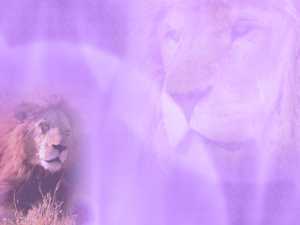 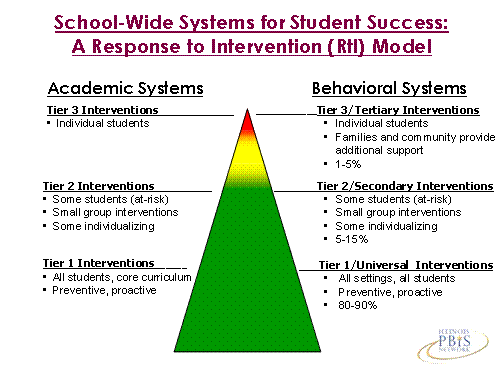 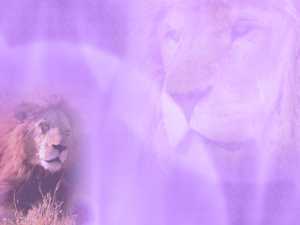 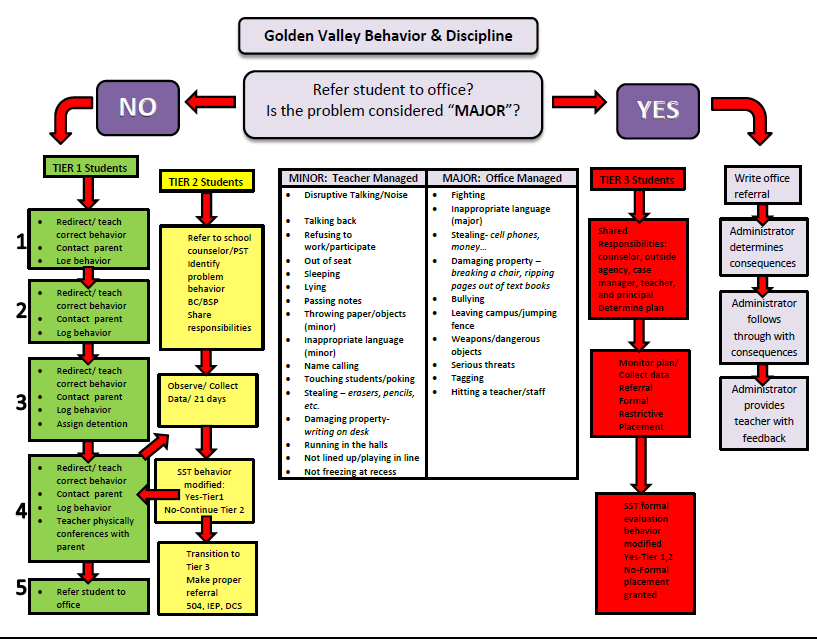 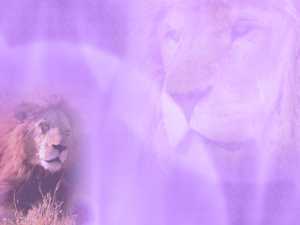 PBIS Lion Expectations
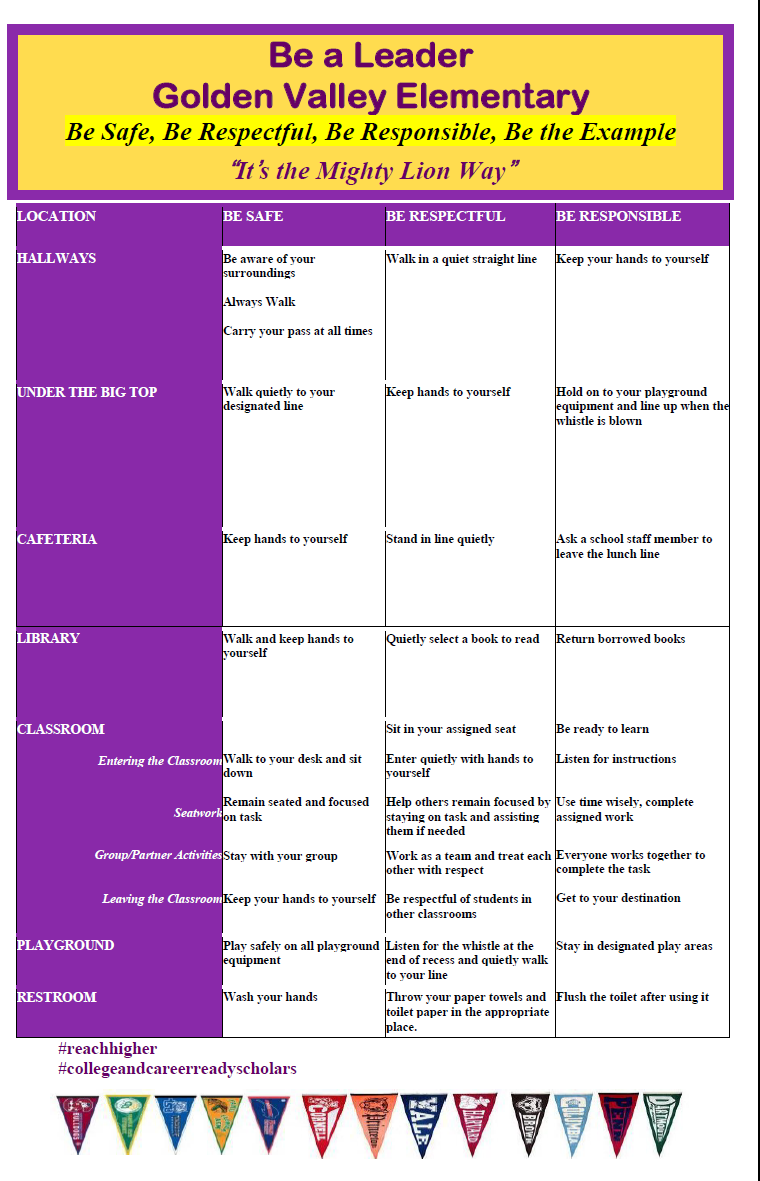 “It’s the Mighty Lion Way”
Golden Valley Expectations posters are displayed throughout campus. How many Posters can you find?
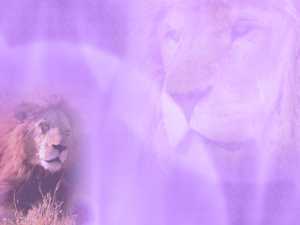 How do we implement PBIS?
We identify common areas where clear   
        expectations are needed using school      
        collected data.
We establish a set of teachable expectations for all students, faculty and staff using a common language for each area.
We teach, practice, and positively reinforce these expectations.
We encourage all students by looking for the positives and providing immediate, frequent,  and detailed feedback.
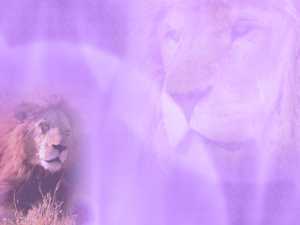 Where will we begin our PBIS focus?
We have been using principles and concepts of PBIS within the classroom. These are our initial areas of focus, but we are committed to using PBIS school wide.
Restrooms
Playground/Recess
Cafeteria
Hallways
Library
Computer Lab
Office
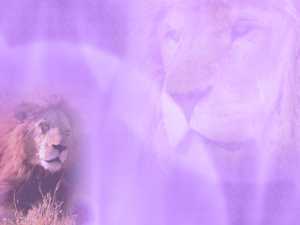 How is Golden Valley School using PBIS?
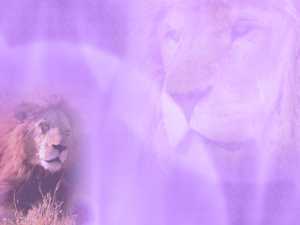 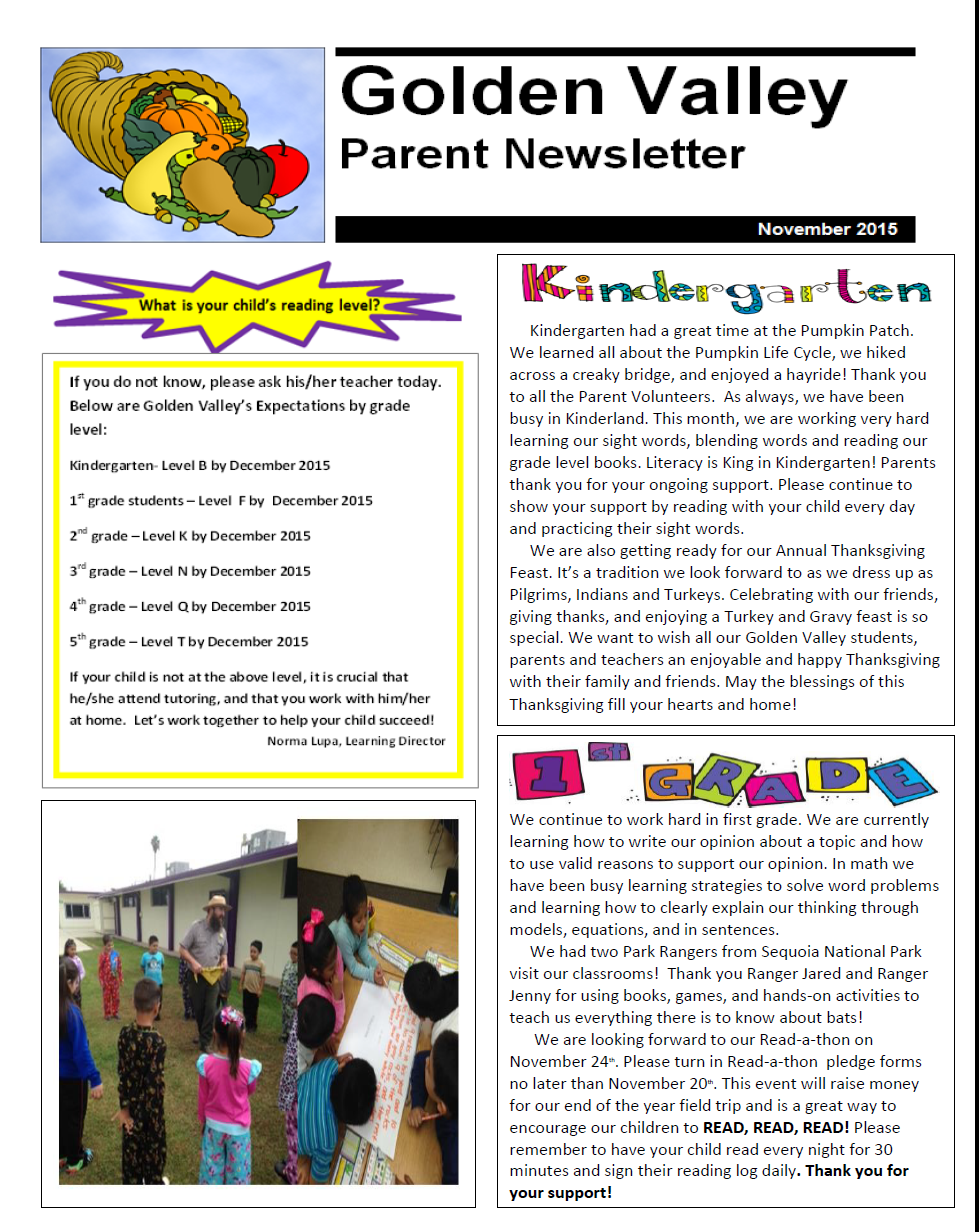 Tier 1
Golden Valley Website
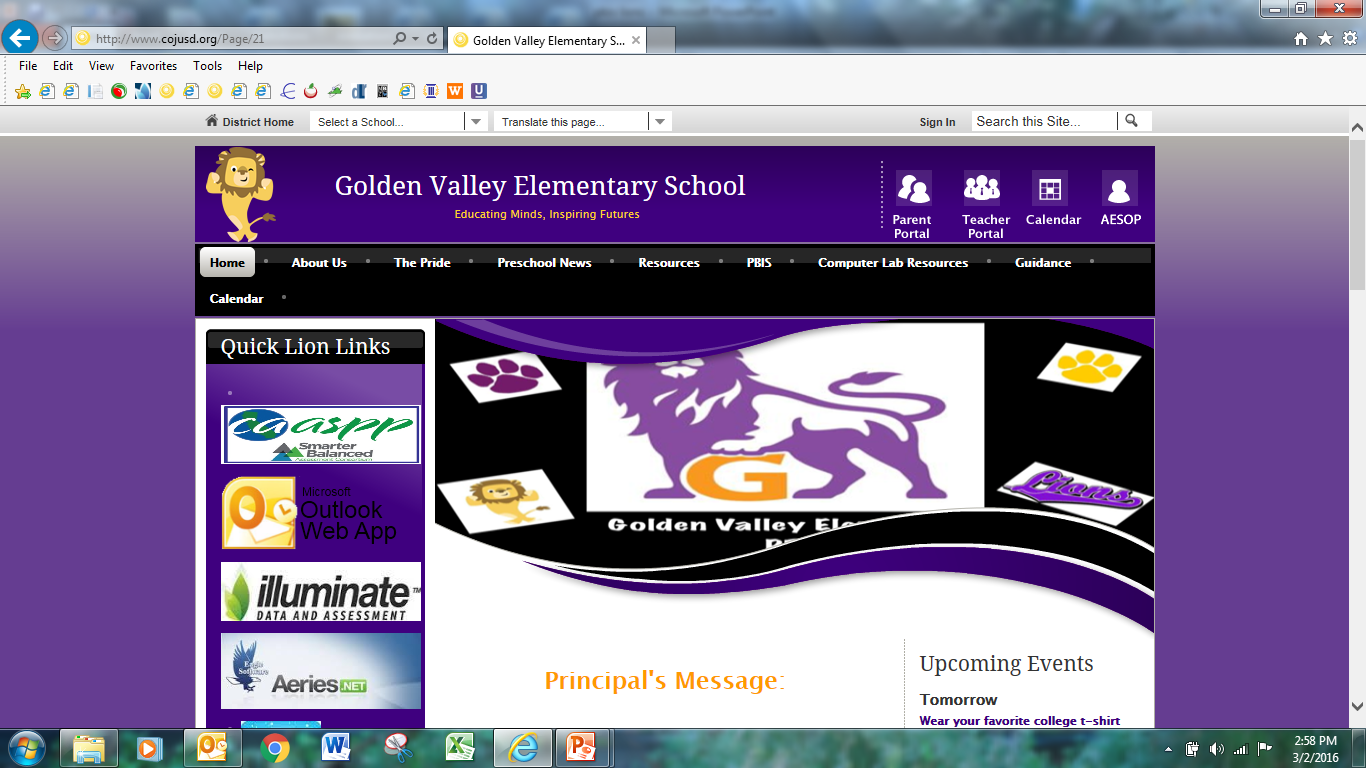 Parent Newsletters
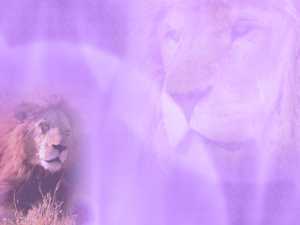 Tier 1
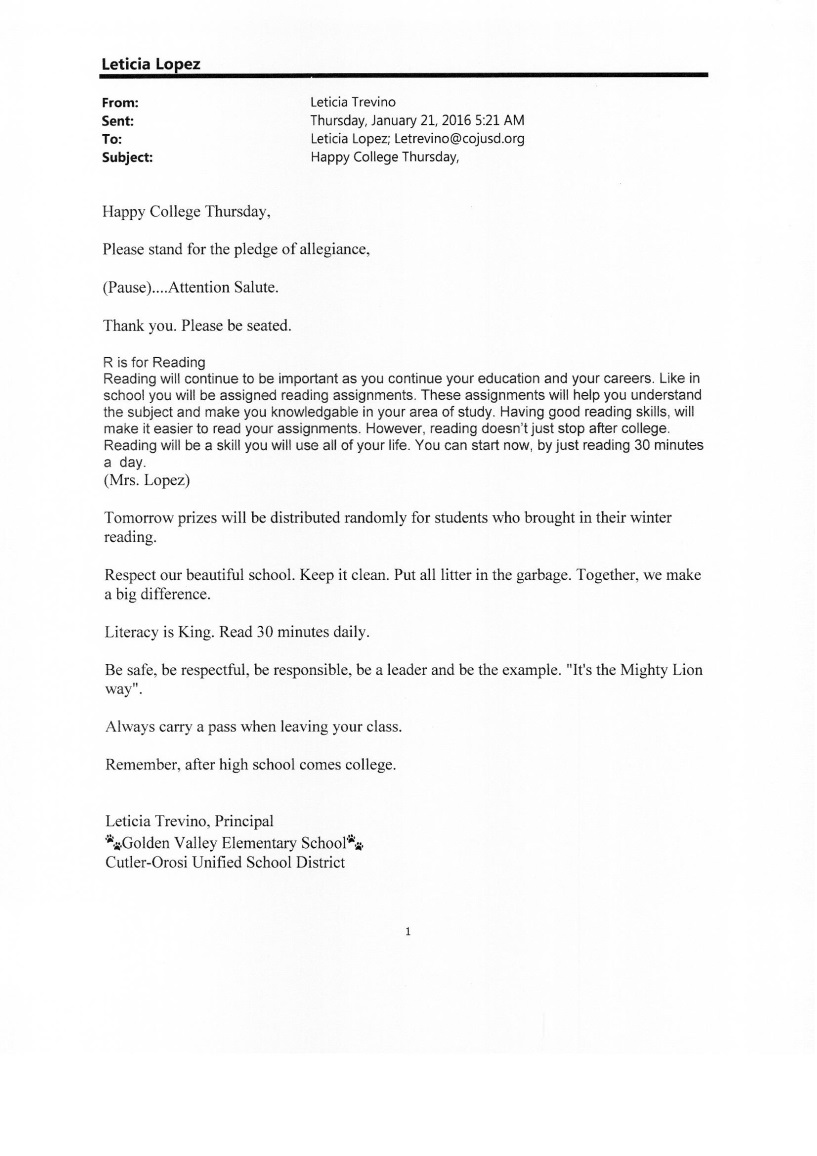 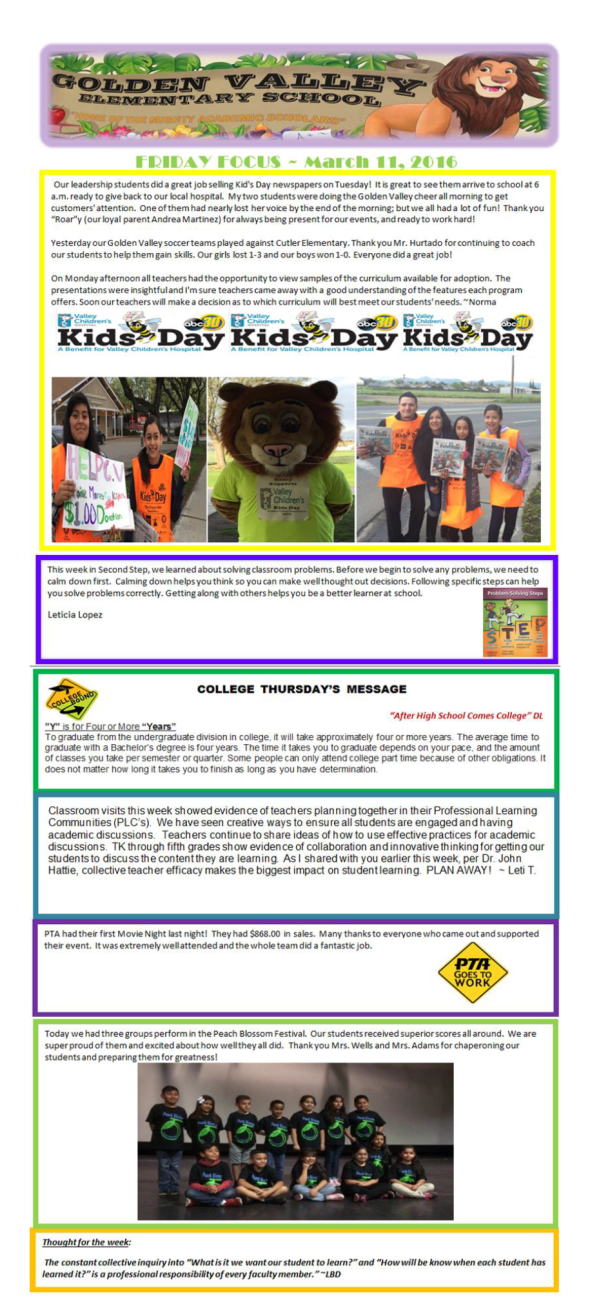 Daily Morning Announcements
Friday Focus
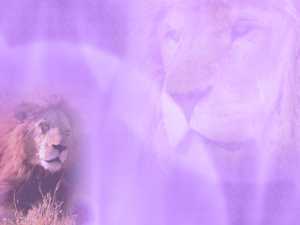 PBIS PAWSOME TICKETS
White tickets are given by teachers. After 20-30 tickets (depending on grades) the students are awarded pins for their lanyards
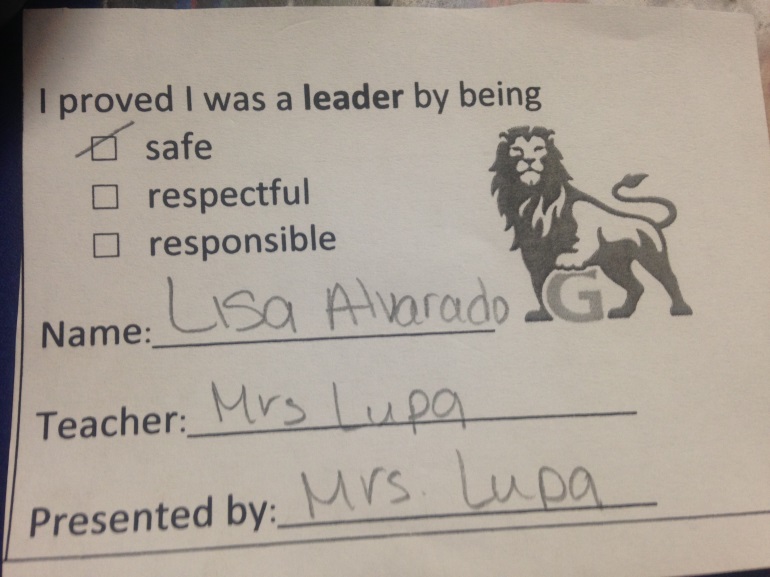 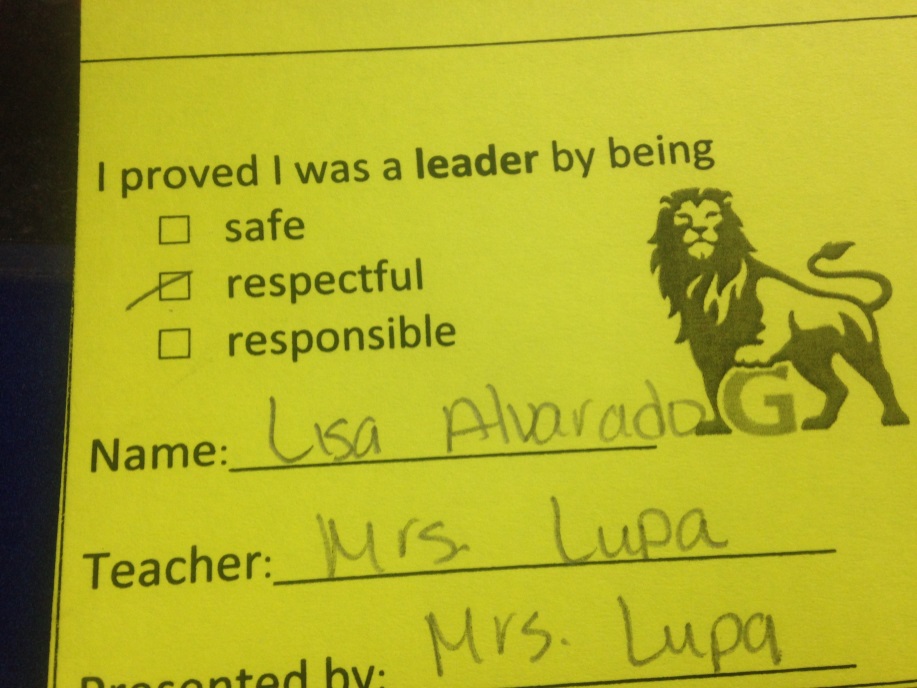 Yellow Tickets are placed in a drawing every Friday for a chance to win popcorn
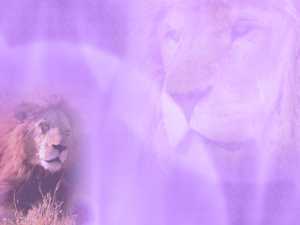 lions Parent Monthly Calendars
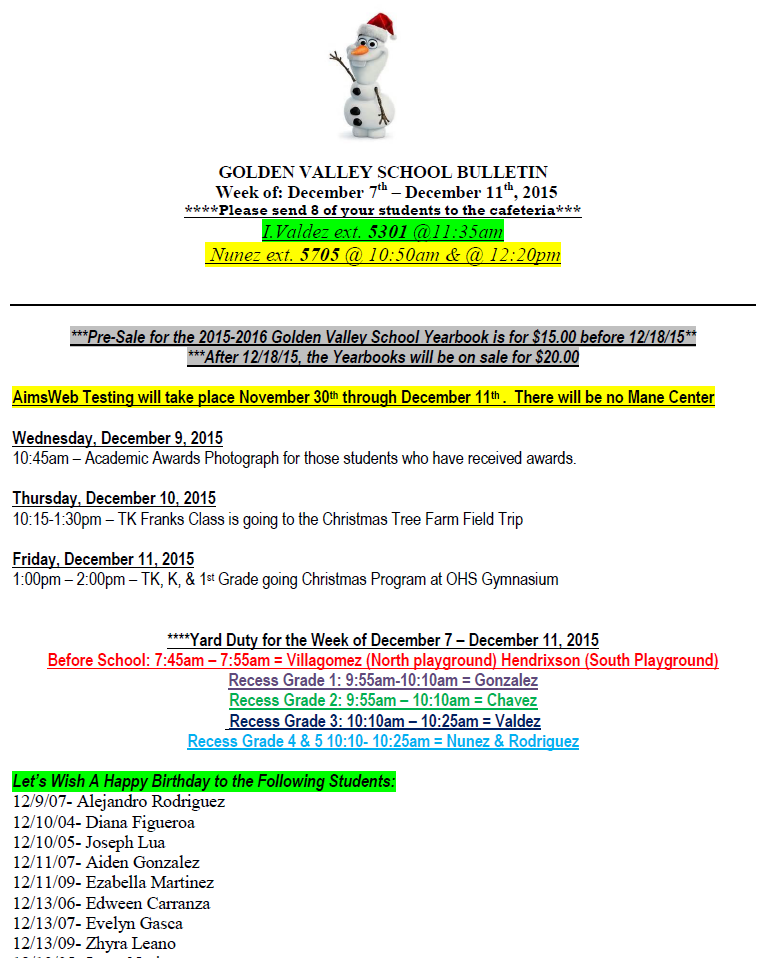 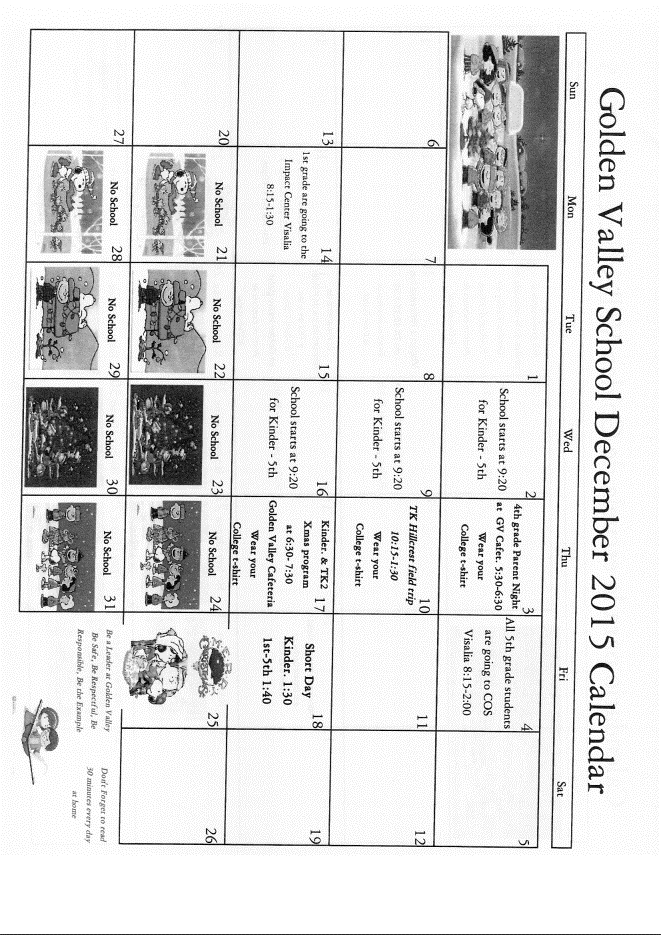 Lion Staff Weekly Bulletin
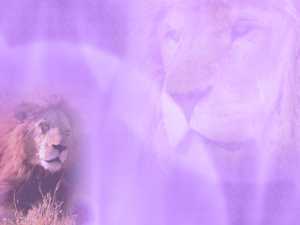 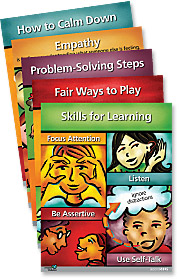 Tier 2
Second Step
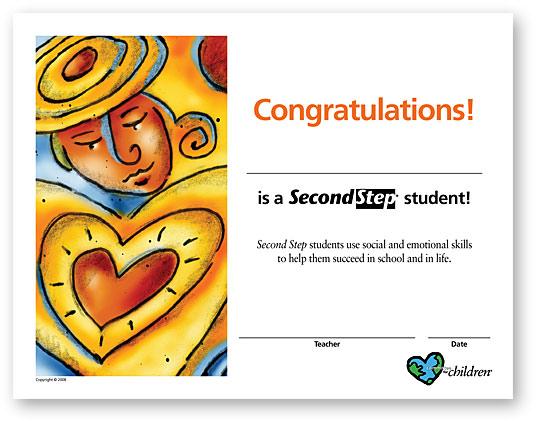 Second Step program is a 22 week session program designed to teach children how to understand and manage their emotions, control their reactions, be aware of others’ feelings, and have the skills to problem-solve and make responsible decisions. Each lesson consists of a Warm up, Introduction, Story and Discussion, Skill Practice and Wrap up.  Second step is broken down into four units of learning consisting of Skills for Learning, Empathy, Emotion Management, and Problem Solving.
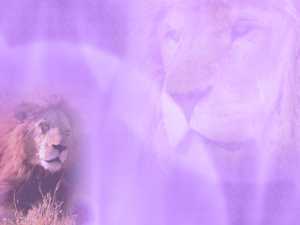 Lion Check In - Check Out
Improved structure
Prompts are provided throughout the day for correct behavior.
System for linking student with at least one positive adult.
Student chooses to participate.
Student is “set up for success”
First contact each morning is positive.
“Blow-out” days are pre-empted.
First contact each class period (or activity period) is positive, and sets up successful behavioral momentum.
Increase in contingent feedback
Feedback occurs more often.
Feedback is tied to student behavior.
Inappropriate behavior is less likely to be ignored or rewarded.
Program can be applied in all school location
Classroom, playground, cafeteria (anywhere there is a supervisor)
Elevated reward for appropriate behavior
Adult and peer attention delivered each target period
Adult attention (and tangible) delivered at end of day
Linking behavior support and academic support
For academic-based, escape-maintained problem behavior incorporate academic support
Linking school and home support
Provide format for positive student/parent contact
Program is organized to morph into a self-management system
Increased options for making choices
Increased ability to self-monitor performance/progress
Name: _______________ Date:____    PBIS Daily Progress Report                                                
RESPECT others (no interruptions) 
FOCUS on completing classwork
EARN 2’s and 3’s ALL day to earn a reward!
(1’s will disqualify you from a reward)
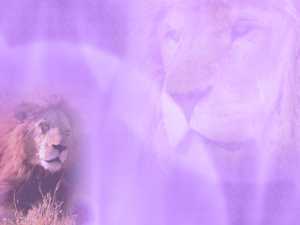 Peer Mediation
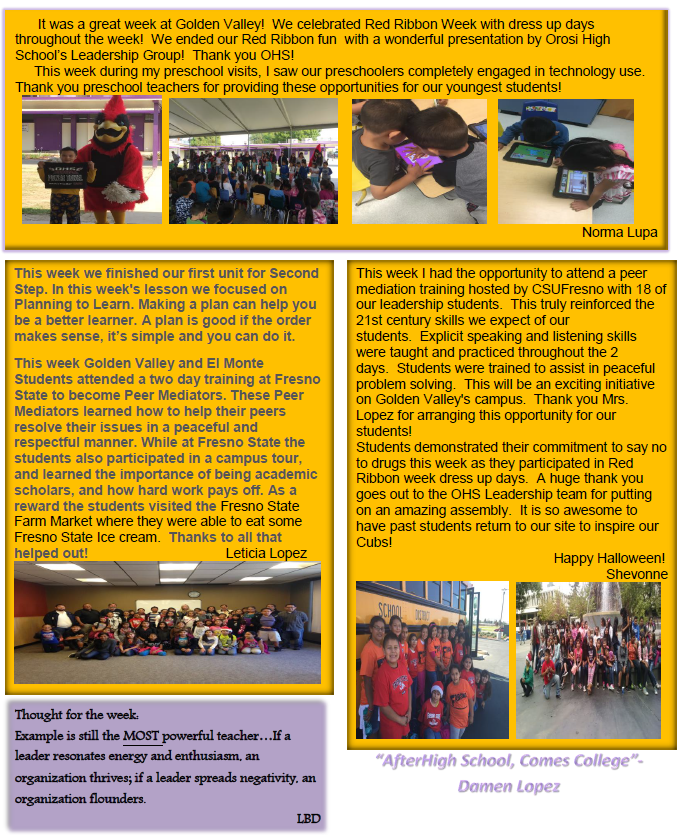 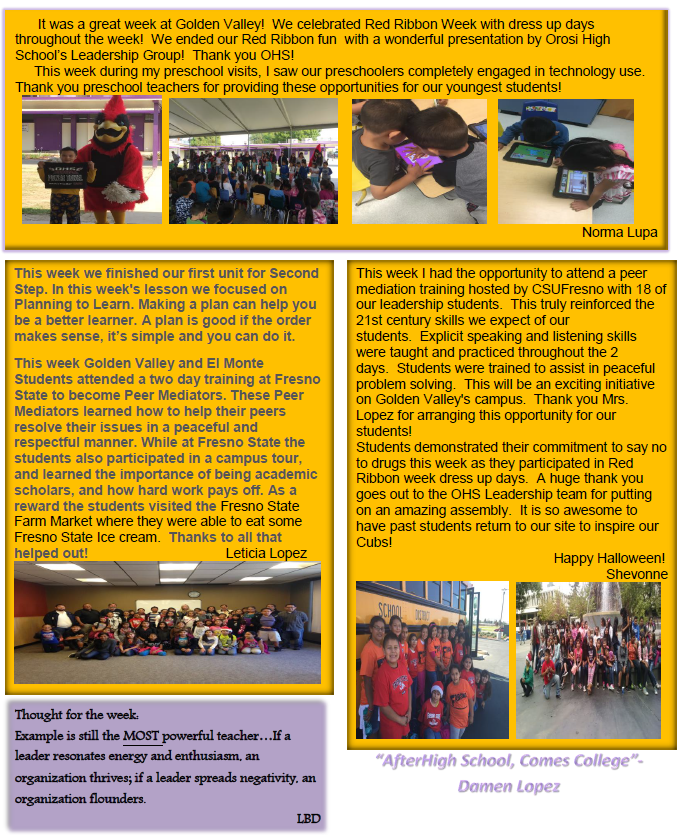 Peer Mediators  are trained in explicit speaking and listening  skills. Peer mediators assist helping their peers resolve their issues in a peaceful problems solving manner.
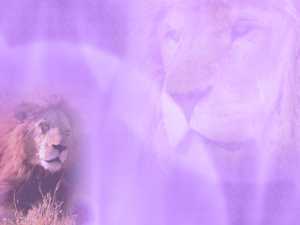 SST Meetings
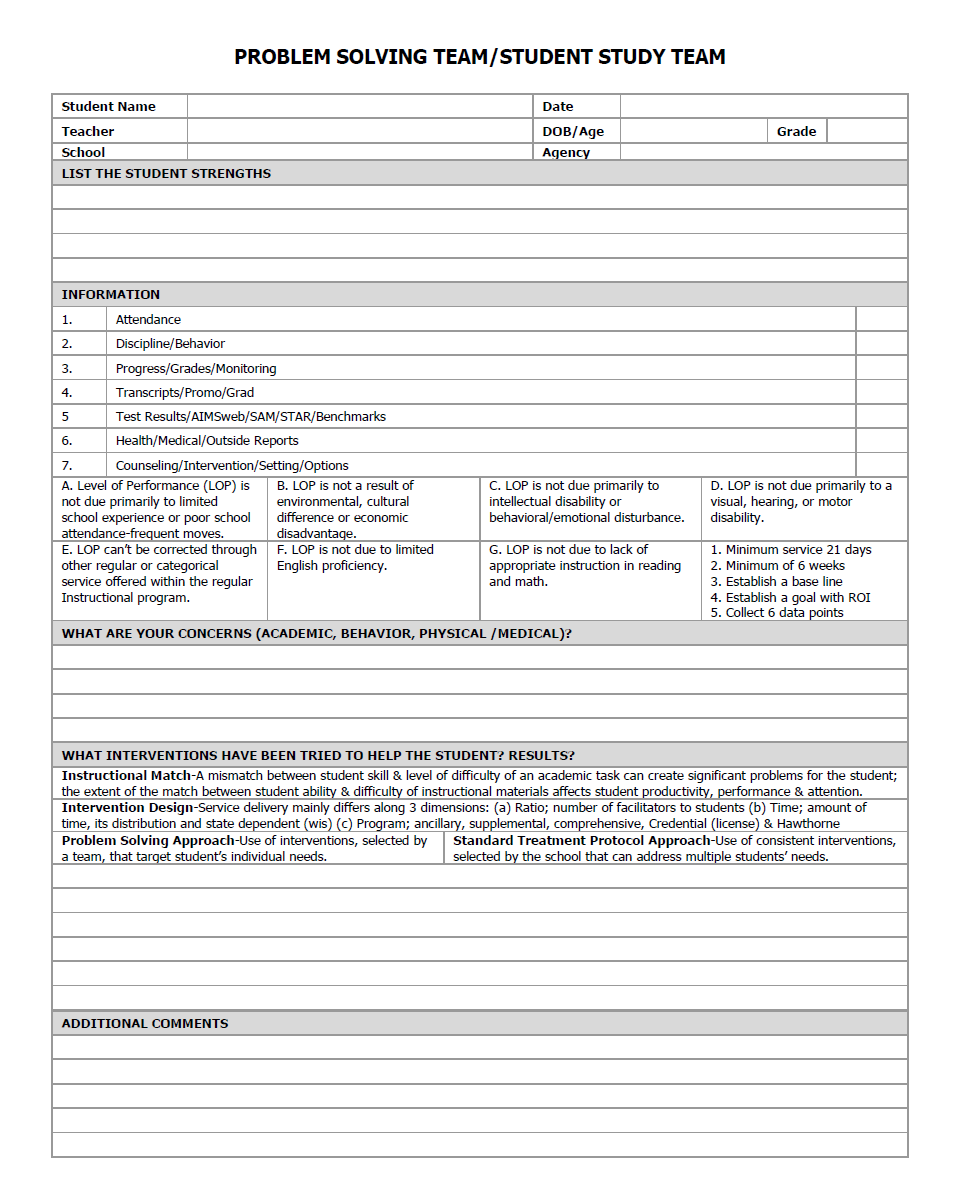 The SST is a group formed within the school to further examine a student’s academic, behavioral and social-emotional progress.   The SST team can propose interventions for the student. The team usually consists of a teacher, administrator, and support personnel from the school. SST’s are followed every 6-8 weeks to progress monitor student.
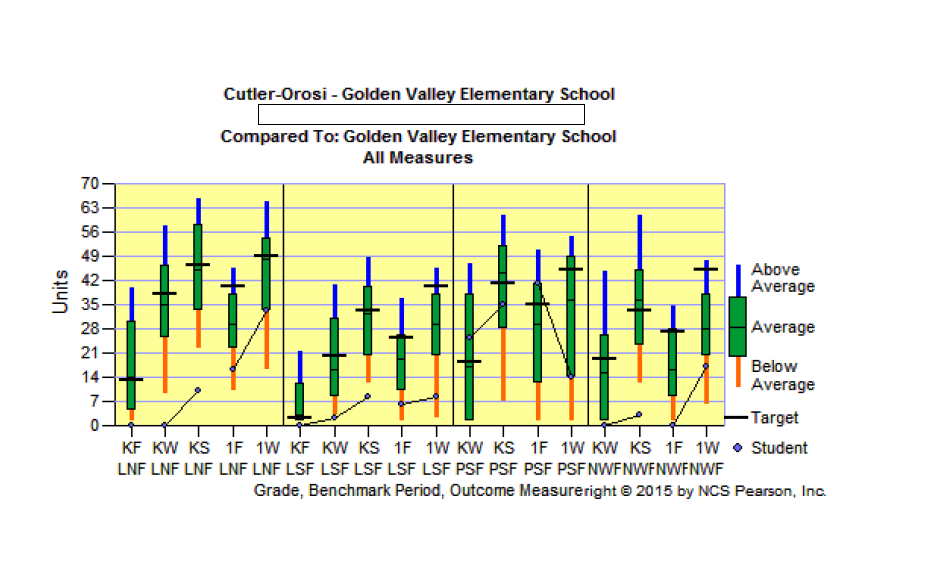 Aims Web (curriculum-based measurement) is used for universal screening and progress monitoring of students. Each student has their own goals and are progress monitored  for 6-8 weeks or throughout the semester.
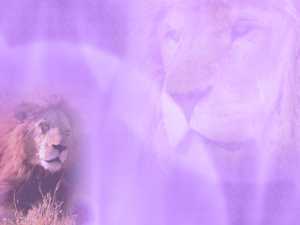 Tier 3
IEP
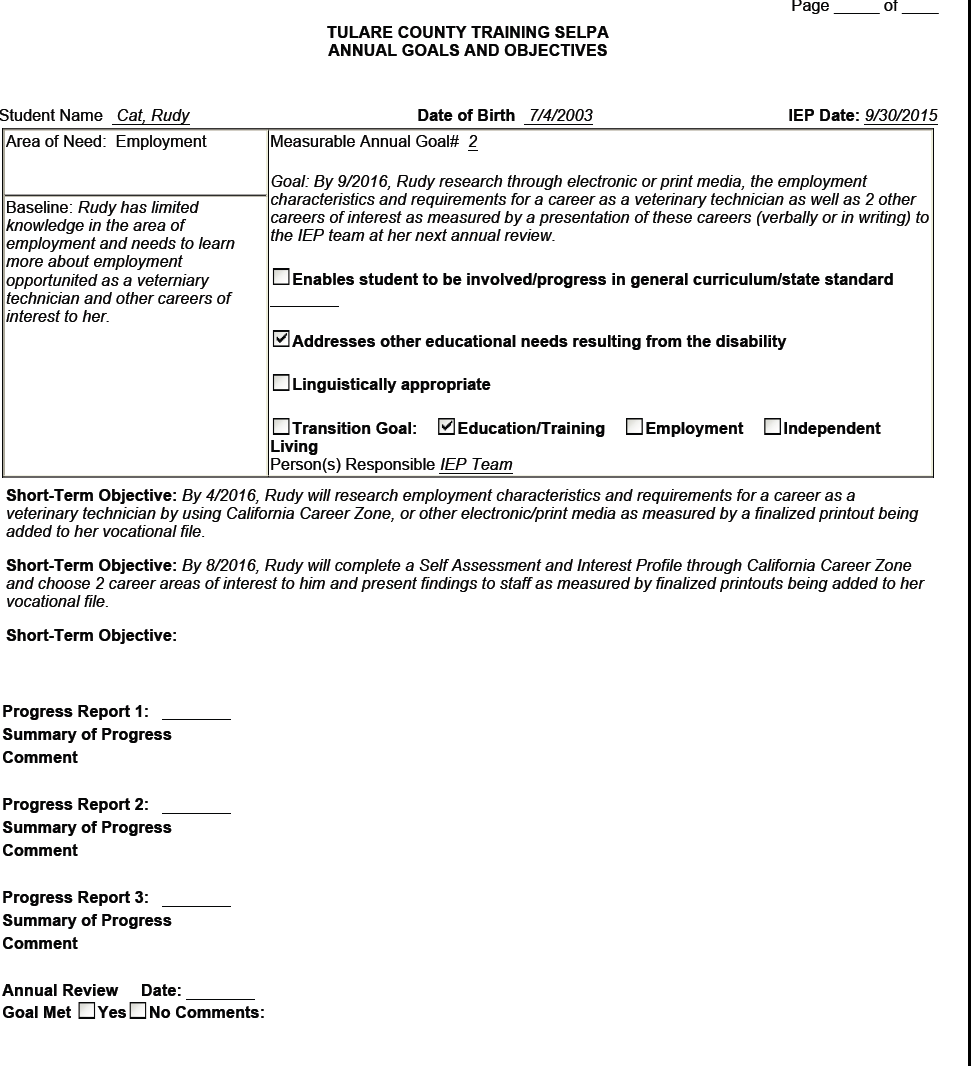 SST
BSP
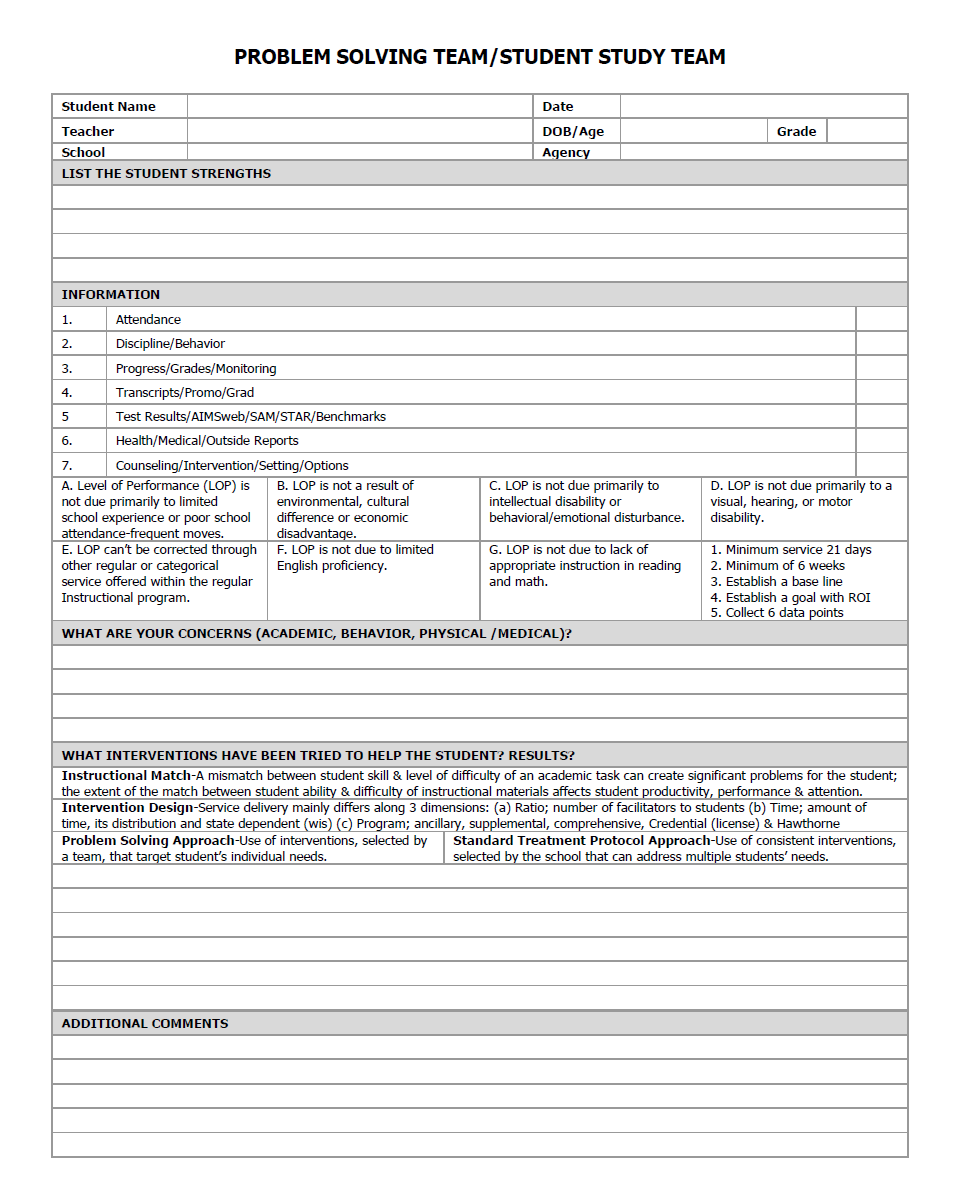 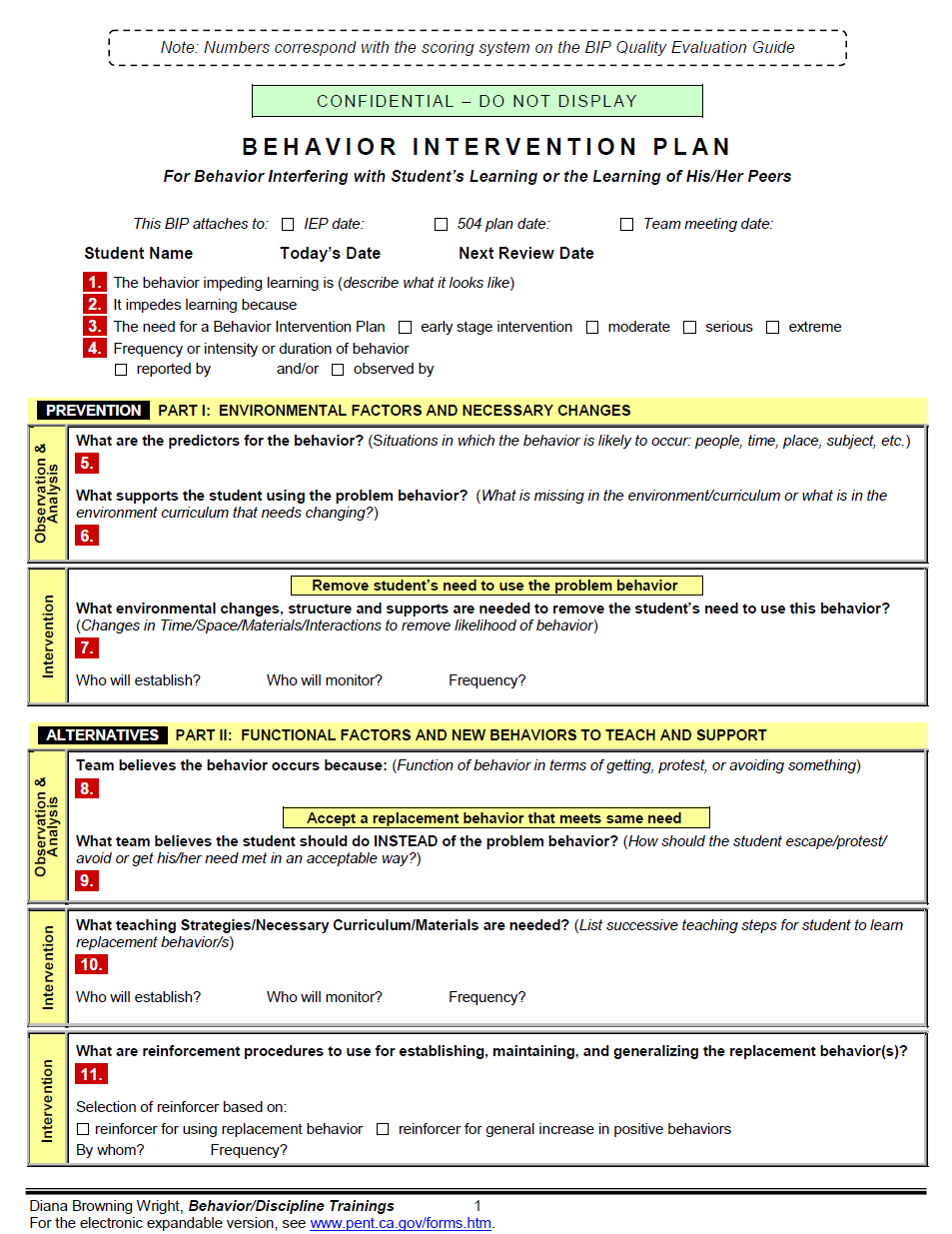 IEP: Short for Individualized Education Program, an IEP is the legal document that defines a child's special education program. An IEP includes the disability under which the child qualifies for Special Education Services (also known as his classification), the services the team has determined the school will provide, his yearly goals and objectives and any accommodations that must be made to assist his learning.
The SST is a group formed within the school to further examine a student’s academic, behavioral and social-emotional progress.   The SST team can propose interventions for the student. The team usually consists of a teacher, administrator, and support personnel from the school.
Behavior Support Plans (BSP) are behavior plans for those students who need more intensive behavioral services.
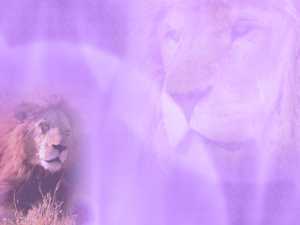 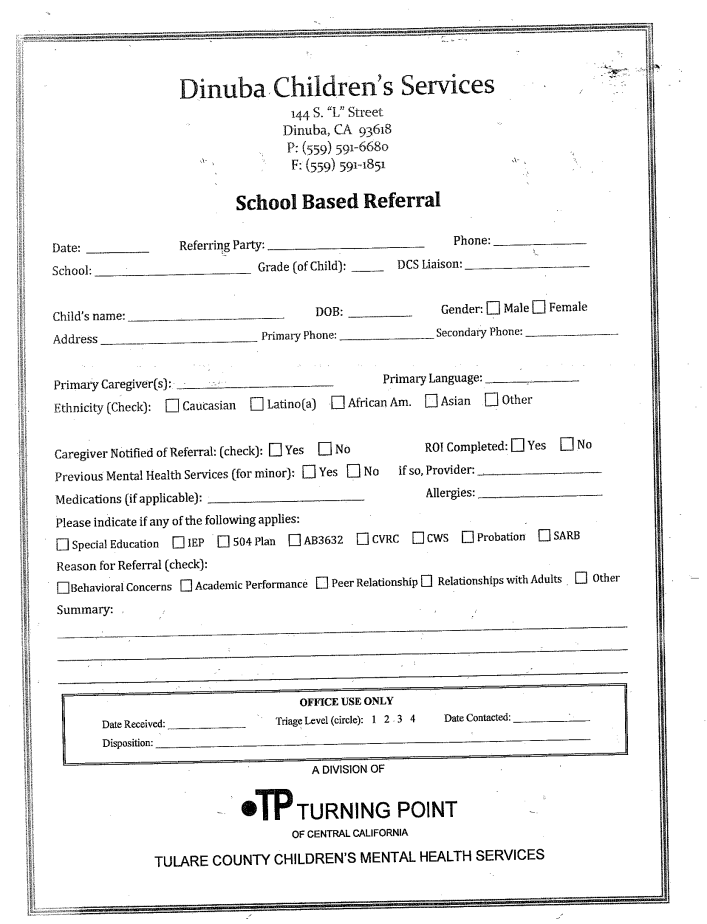 Outside resources such as Mental health services or Family Ed Center
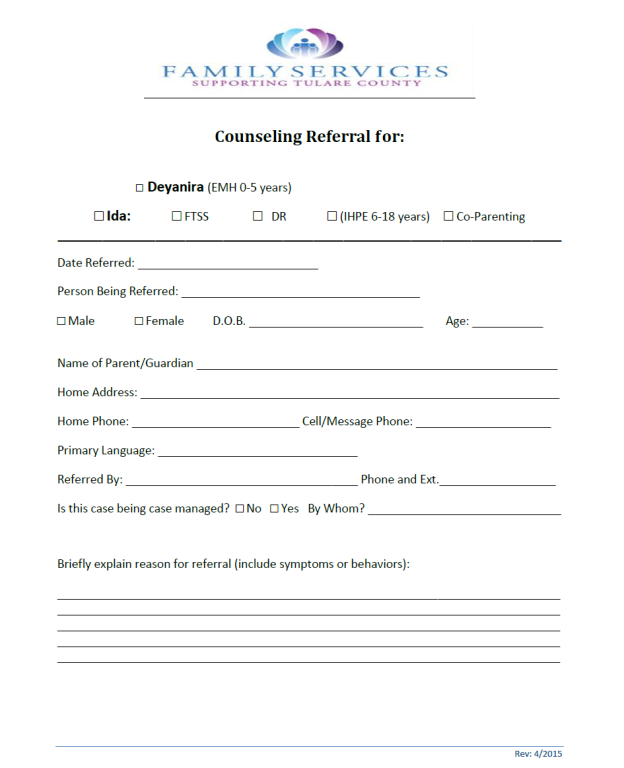 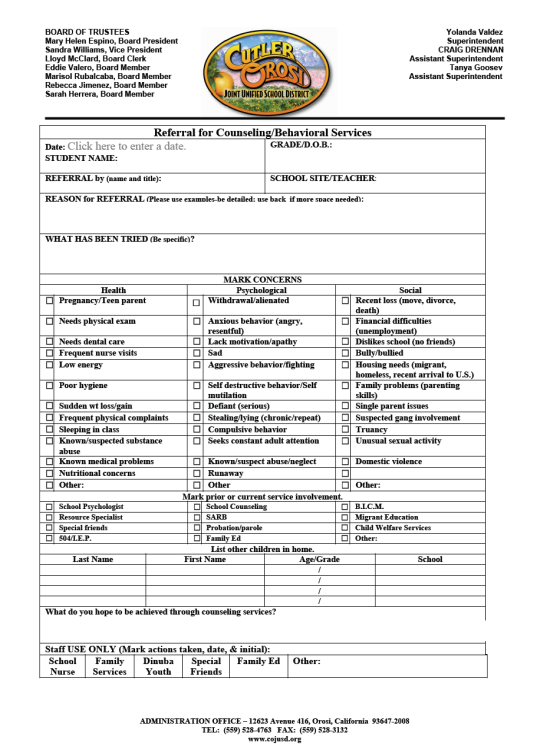 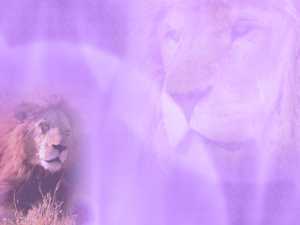 Ongoing PBIS Staff Training
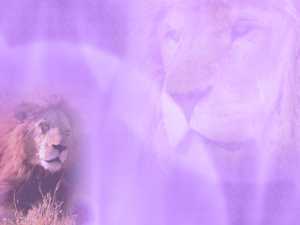 PBIS Staff Survey Results
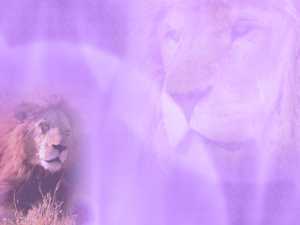 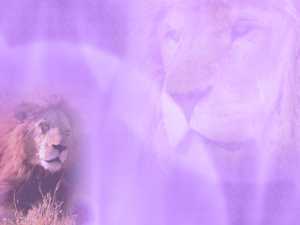 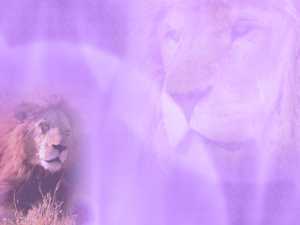 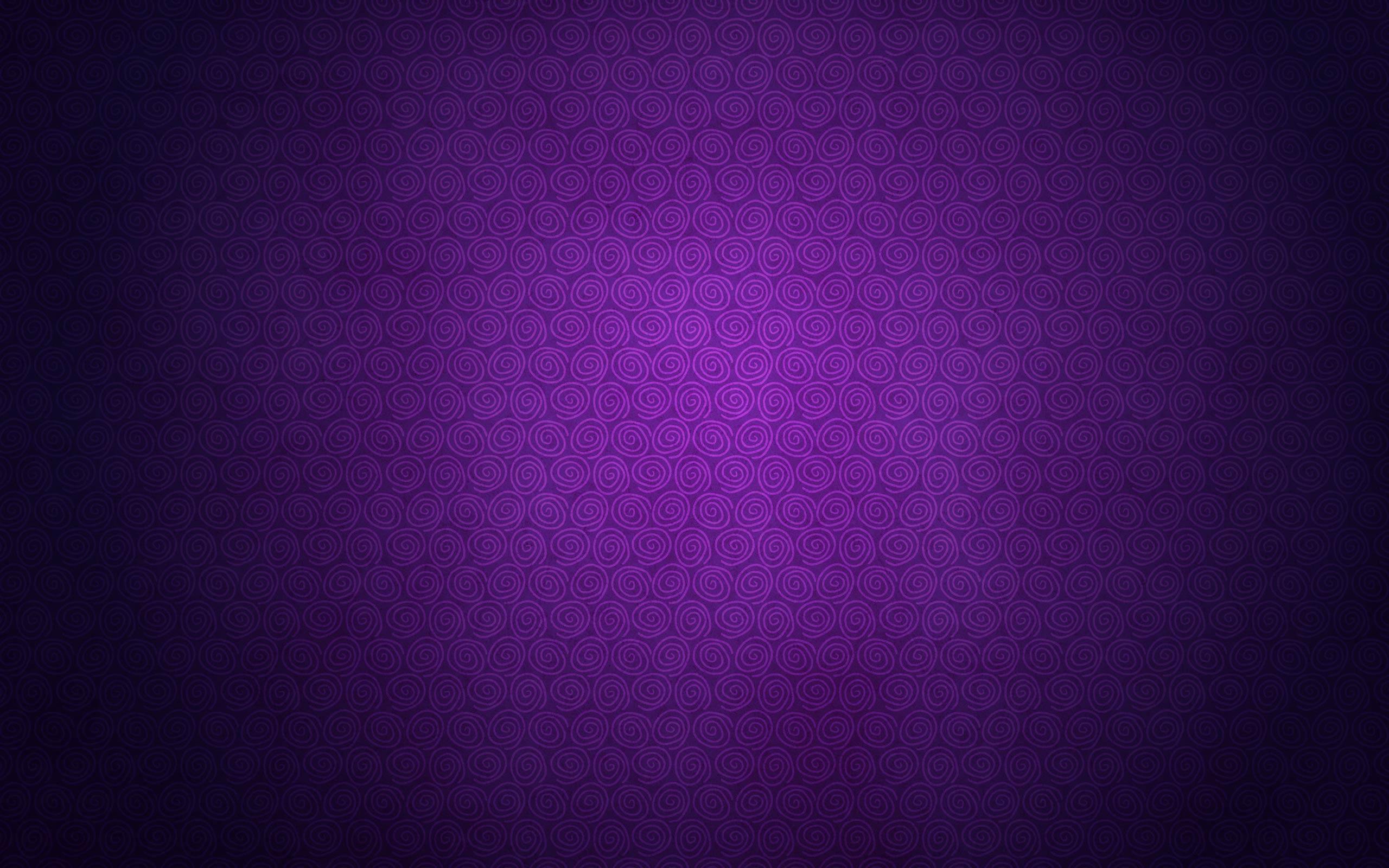 Thank youfrom the PBIS Team!!!